Les bibliothèques du Cégep Limoilou
Zotero
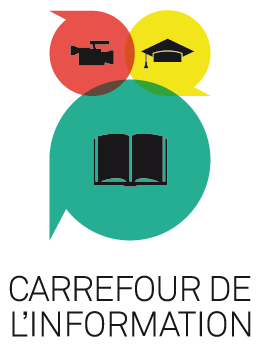 Toutes les images, sauf mention contraire, proviennent de la banque d’images du logiciel PowerPoint
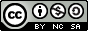 Objectifs et plan de formation
Objectifs :
Conserver les références bibliographiques à l’aide de Zotero
Produire une médiagraphie dans les règles exigées au cégep à l’aide de Zotero.
Plan :
Pourquoi utiliser Zotero?
Démonstration : importation de références et création d’une médiagraphie
Exercice
ZOTERO
2
[Speaker Notes: Rappel : Quelles sont les règles de citation bibliographiques exigées par le Cégep? APA version française (qui devrait d’ailleurs être configuré sur leur portable : important de ne pas oublier cette étape!)]
Un peu de révision
Citation directe
« La précision bibliographique dans les manuscrits soumis aux revues et aux maisons d’éditions contribue à la reconnaissance de l’œuvre présentée » (Younis et Zaylaa, 2020, paragr.4).
ZOTERO
Paraphrase
Utiliser correctement la méthode de citation des sources rend un travail de recherche plus crédible (Younis et Zaylaa, 2020, paragr.4).
Bibliographie
Younis, J. et Zaylaa, M. (2020). Chapitre 19 : Un logiciel de gestion et de recherche bibliographique. Dans Produire du savoir et de l’action : Le vade-mecum du dirigeant chercheur (p. 215‑222). EMS Editions. https://www.cairn.info/produire-du-savoir-et-de-l-action--9782376873471-page-215.htm
3
Révision
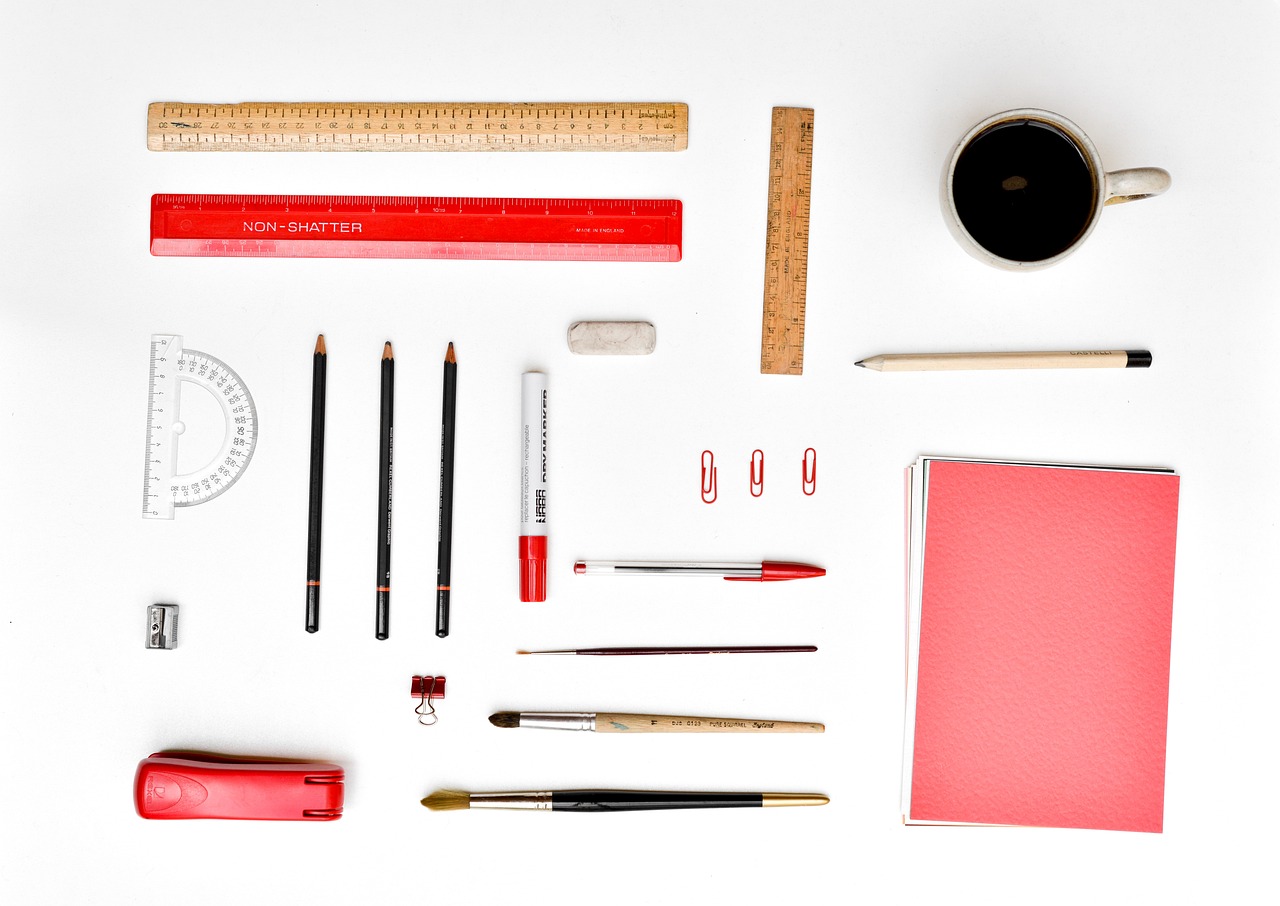 Pour une image :
ZOTERO
Stokpic. (2015, 18 janvier). [Bureau organisé] [photo]. https://pixabay.com/fr/photos/bureau-papeterie-organis%c3%a9-papier-600492/
4
(Stokpic, 2015)
Pourquoi?
Réduire le risque d’erreurs en appliquant la méthode de citation
Alléger la responsabilité des personnes étudiantes et chercheuses
Conserver et classer ses références
ZOTERO
5
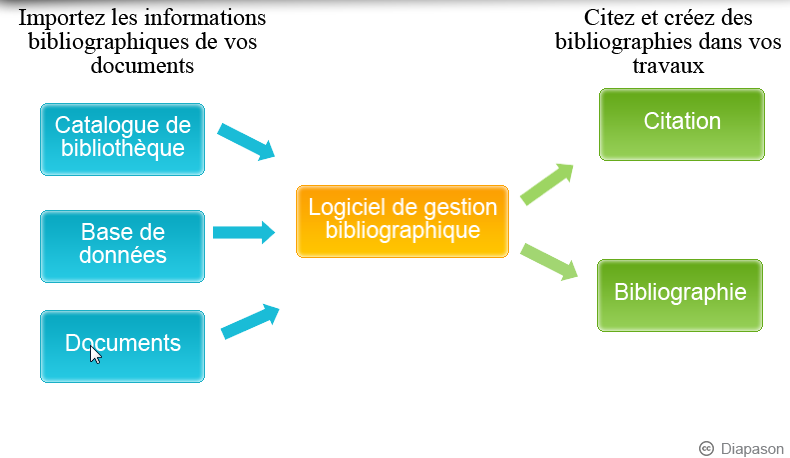 ZOTERO
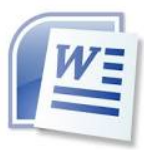 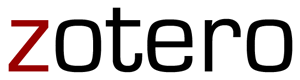 Source : Diapason, s. d.
6
Médiagraphie
Diapason. (s. d.).  Débuter avec Zotero. http://mondiapason.ca/ressource/debuter-avec-zotero/